First Year Seminar
 CAMPUS RESOURCES
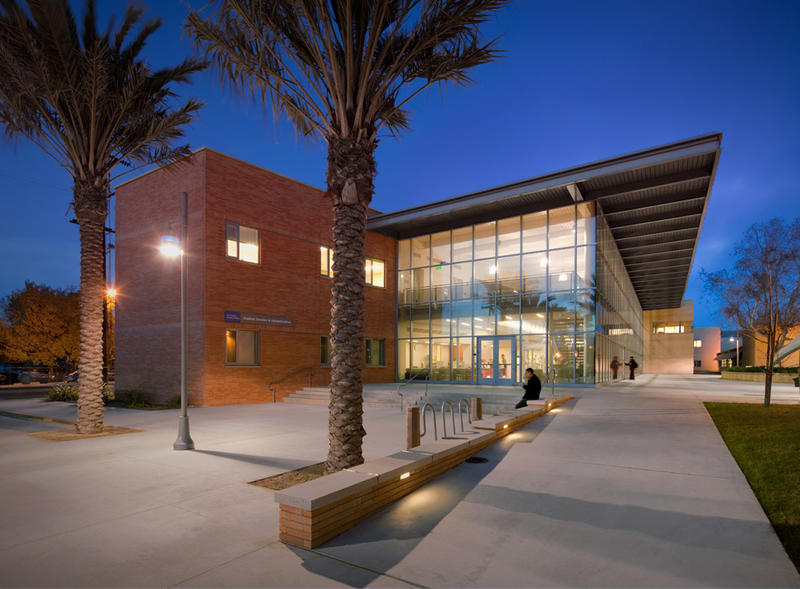 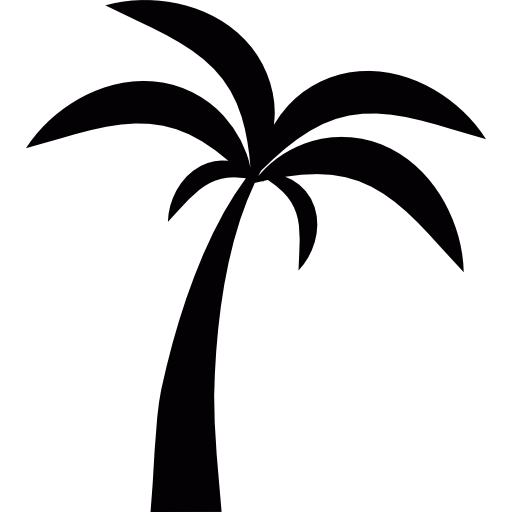 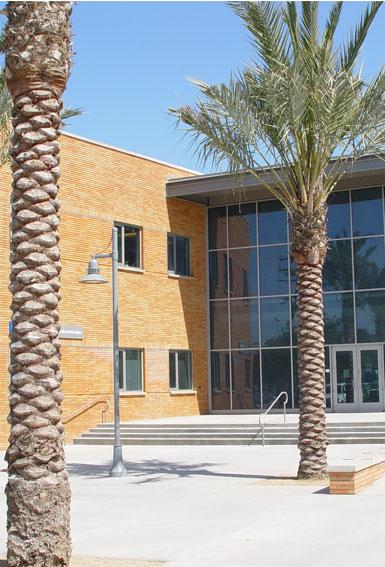 Follow Up
Planner Checks! 
Grad Guru Download
Student Email
Community - Campus Resources
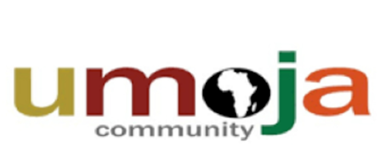 Umoja is a community & critical resource dedicated to enhancing the cultural & educational experiences of African American & other students.
Counselor: Brittany Gray 
Location: SEAHAWK CENTER 204
Community - Campus Resources
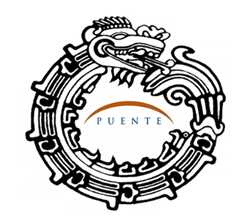 Puente is a cohort program that focuses on transferring Latino students to four-year universities
Counselor: Dr. Jassiel Dominguez  
Location: SSA Room 103J
Community - Campus Resources
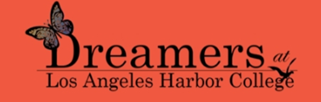 DREAMERS is a program committed to creating access & increasing retention of undocumented students at LAHC. The goal is to increase awareness of programs & resources available to undocumented students.
Counselor: Jamie  
Location: SEAHAWK CENTER 204
Community - Campus Resources
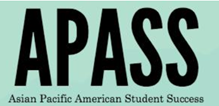 APASS provides Asian Pacific American students opportunities for academic achievement, cultural awareness, & leadership development.
Counselor: Leland Simpliciano 
Location: https://lsimpliciano.youcanbook.me/
CHAMPS- Challenging Athlete’s Minds for Personal Success
Our mission is to enhance the quality of the student-athlete experience within the context of higher education.

Contact: Leslie Trujillo, PE 149
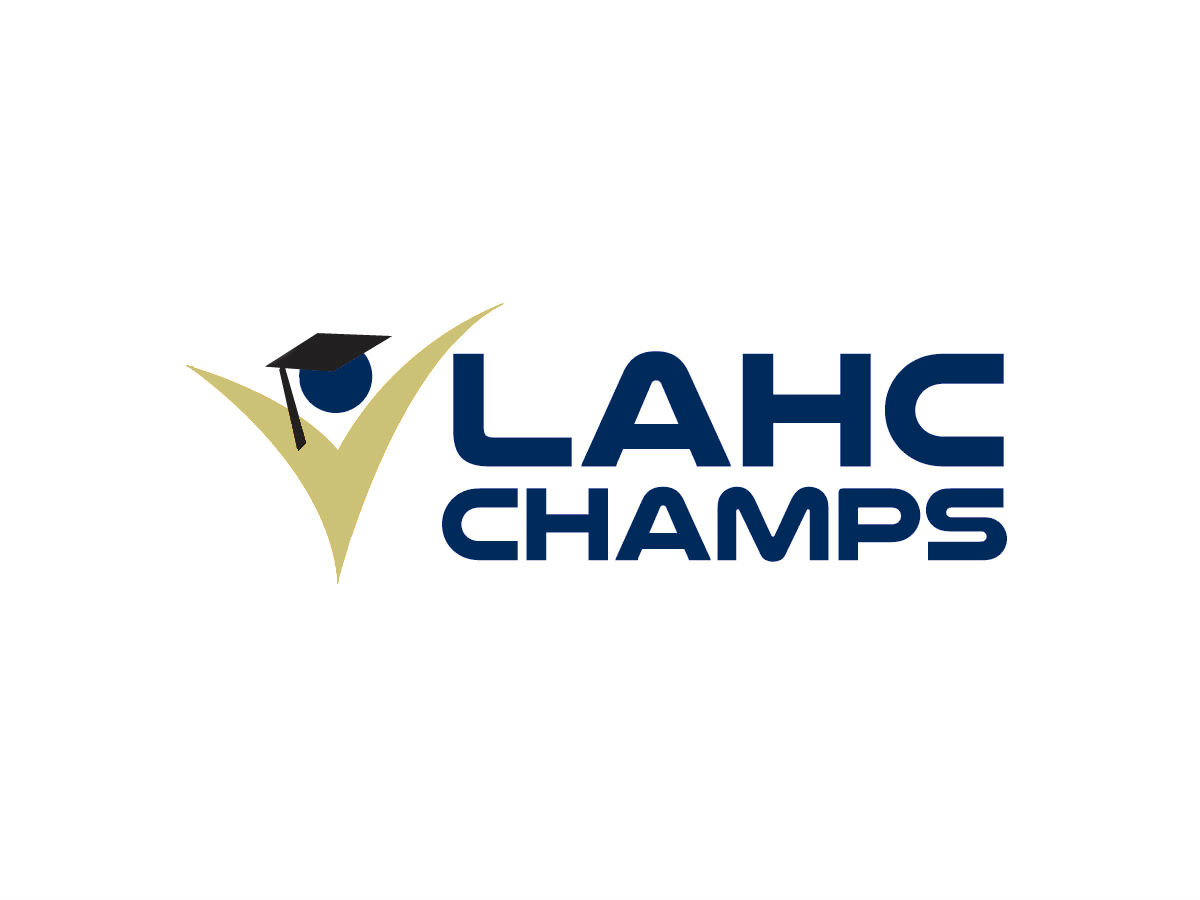 Life Skills Center
Sound Mind, Sound Body, Sound Future
Provides mental health counseling & related services, enabling students to meet their personal, emotional & environmental challenges  that can interfere with a students academic success. The LSC teachers Life Skills which improve student management of college demands & equips students to more readily handle stressors.
Location: Technology Building Room 118
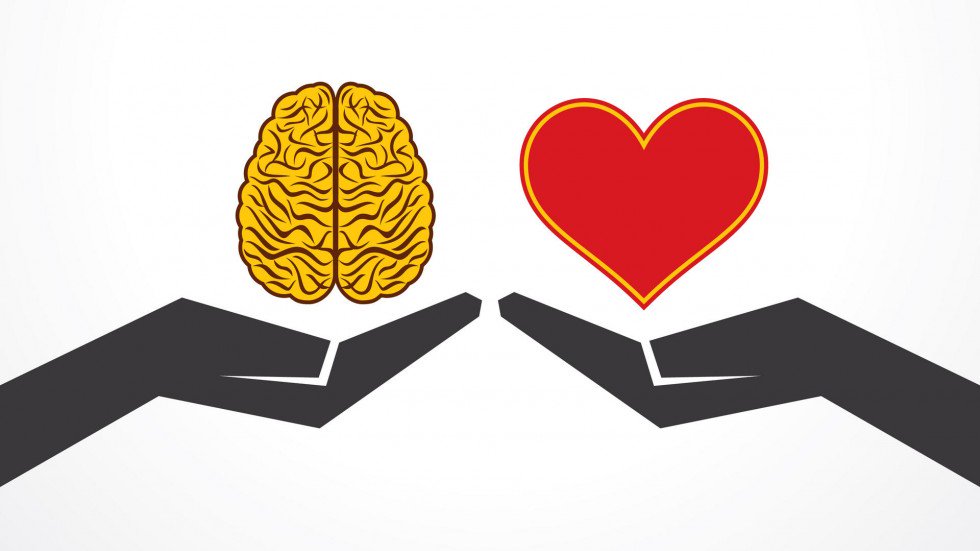 Library/Learning Resource Center LLRC:  
Free Tutoring! 
https://www.lahc.edu/lrc/getatutor.html
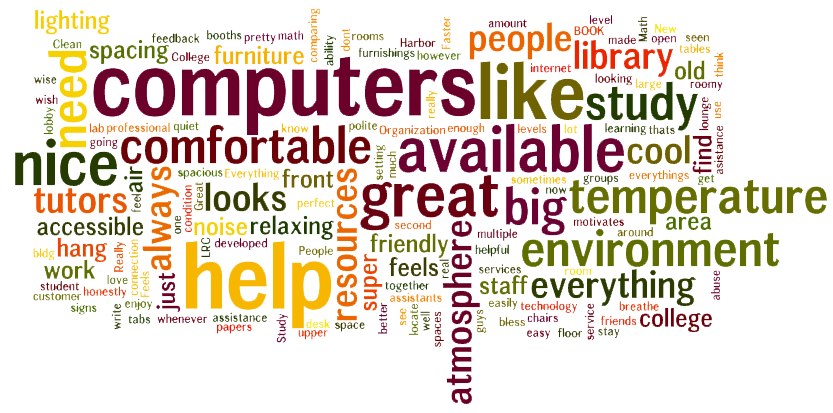 [Speaker Notes: One of the best places to study as well]
General Counseling Center
What they do: 
Make an Educational Plan
Address Probation Requirements
Talk about Transfer
Talk about Degree Options
Clear Prerequisites
Drop in Questions
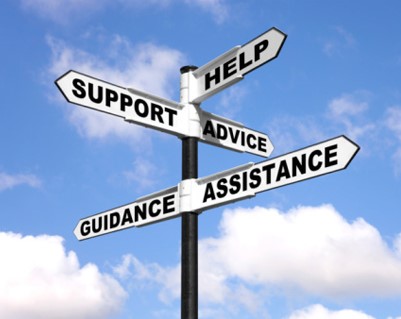